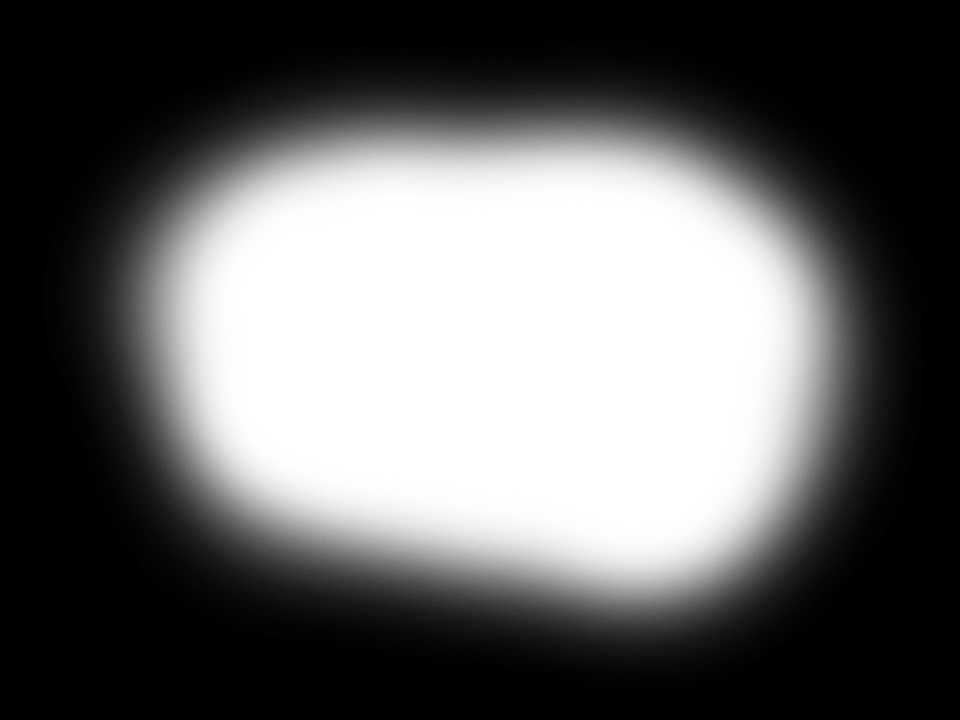 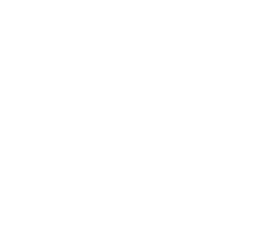 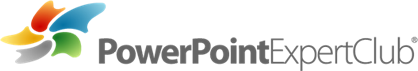 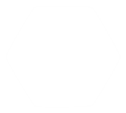 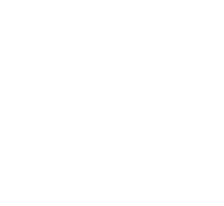 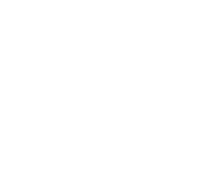 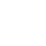 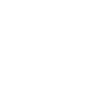 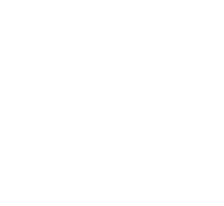 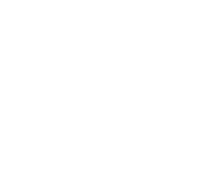 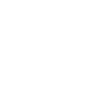 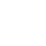 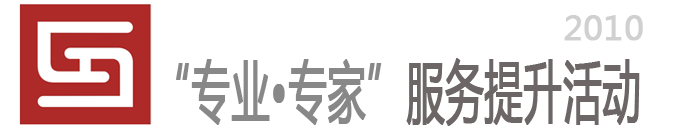 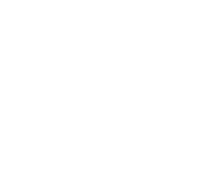 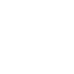 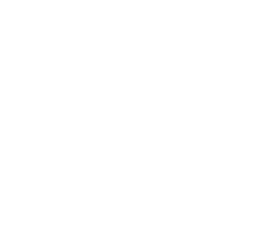 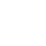 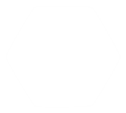 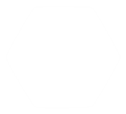 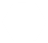 2010年12月
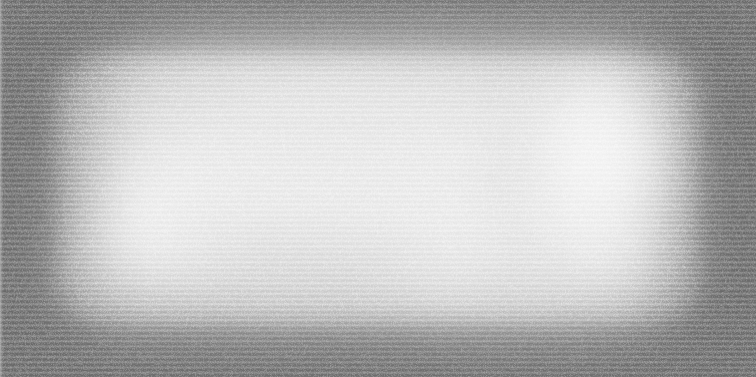 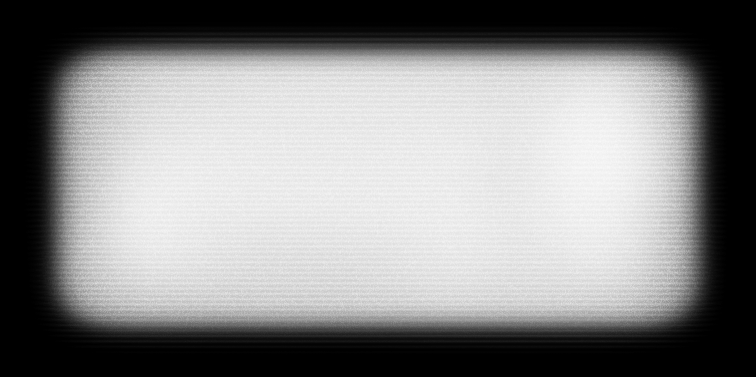 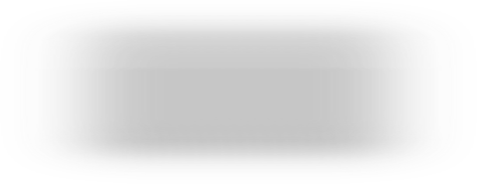 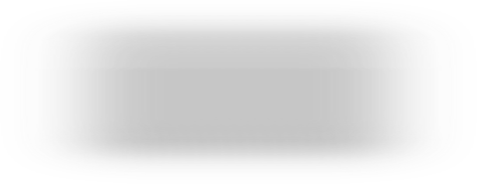 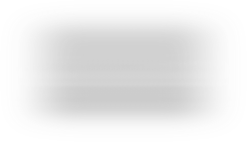 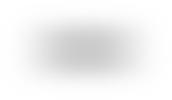 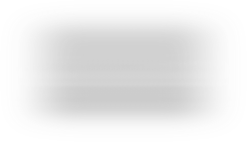 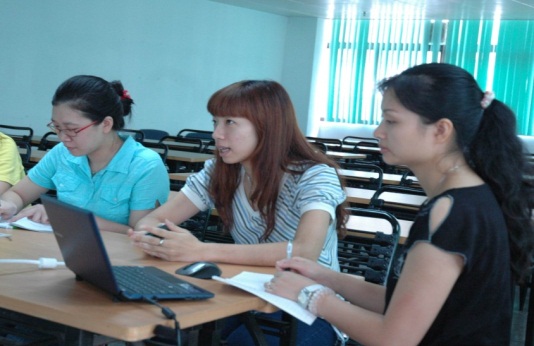 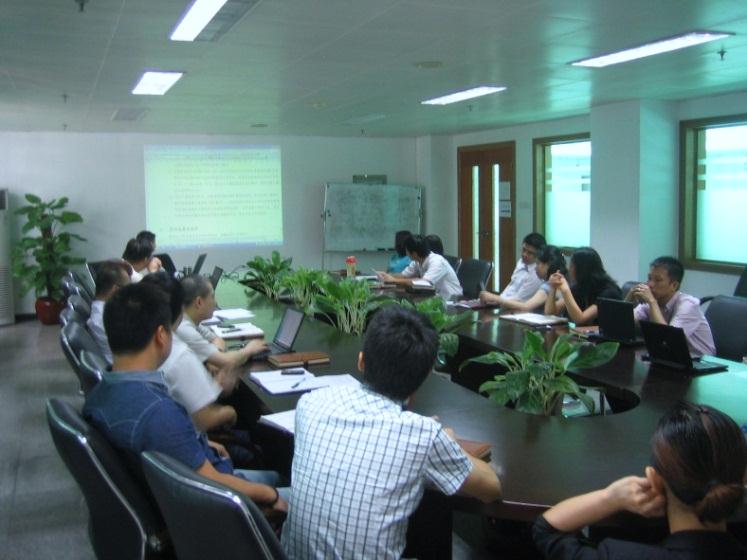 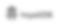 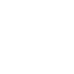 客户满意度
自建他营厅
专业•专家
服务提升
合作厅
0830
1224
2010
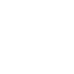 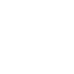 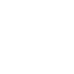 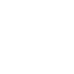 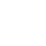 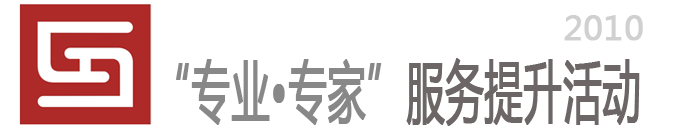 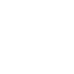 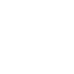 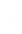 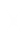 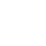 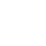 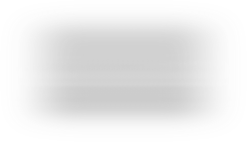 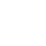 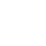 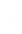 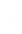 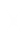 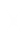 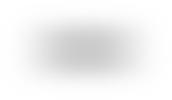 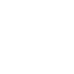 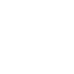 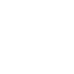 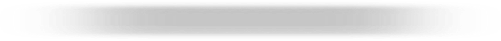 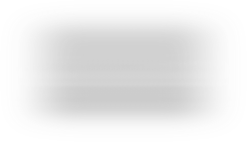 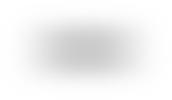 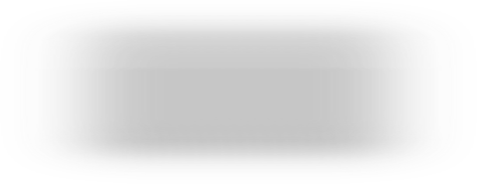 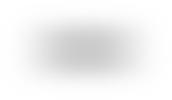 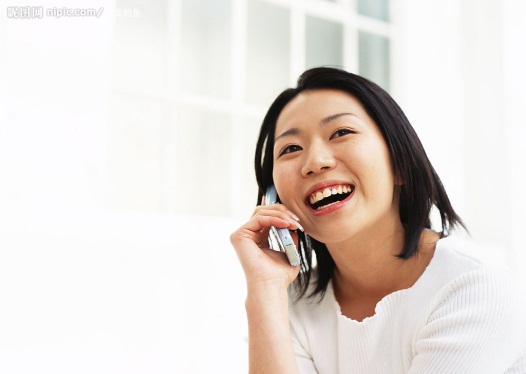 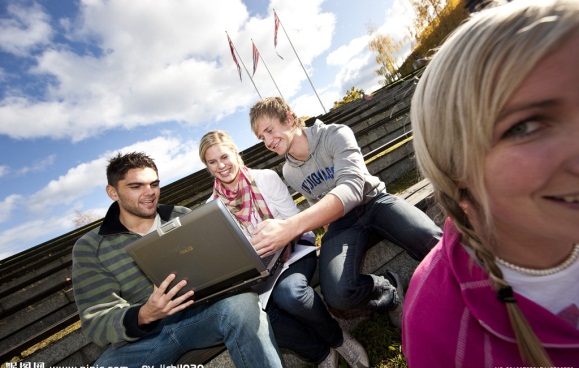 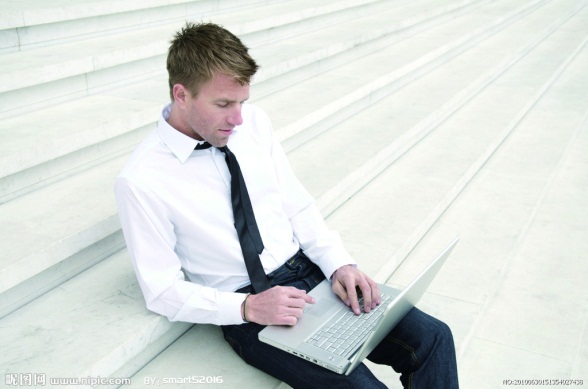 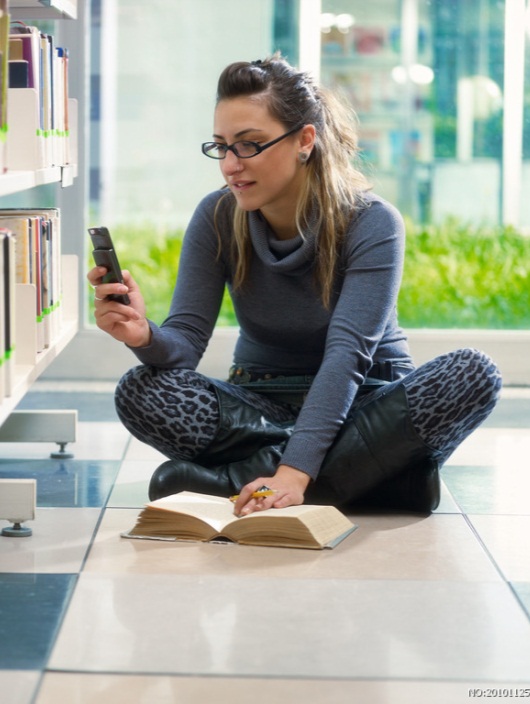 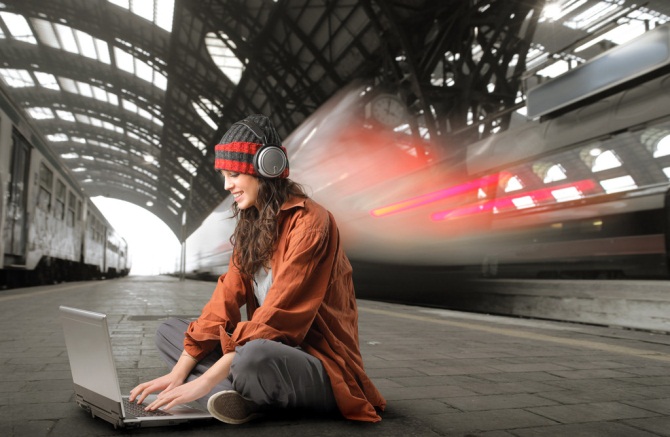 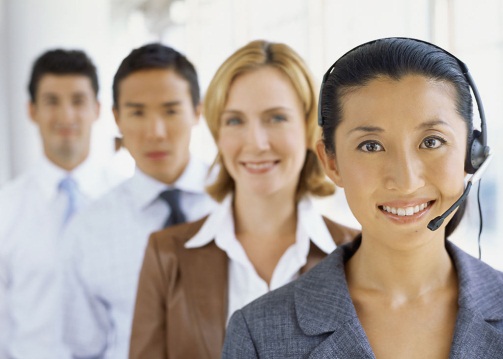 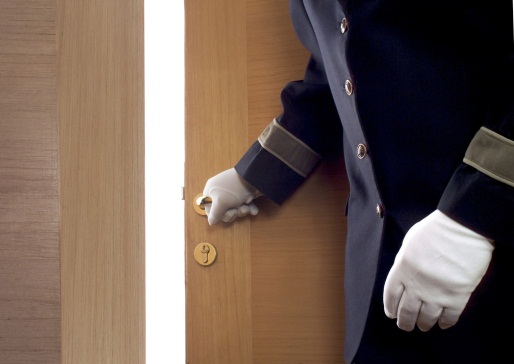 此处可以用企业的LOGO色系去设置，会使得模版更配合企业的设计
模版修改方式： 视图-幻灯片模版（07版以上）
目录  Contents
Page
03
04
05
06
07
13
16
课题背景
目前现状
选题理由
目标设定
开展情况
活动成果
工作启发
1
2
3
4
5
6
7
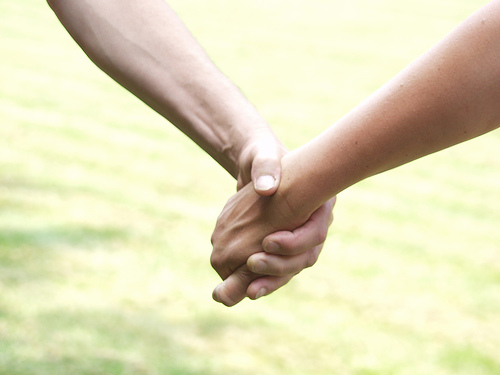 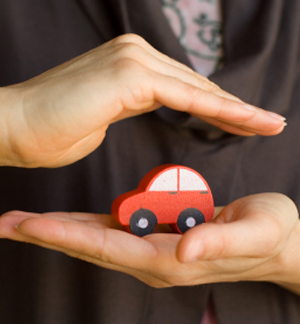 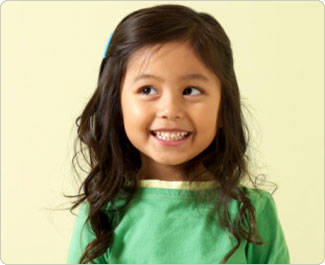 课题背景
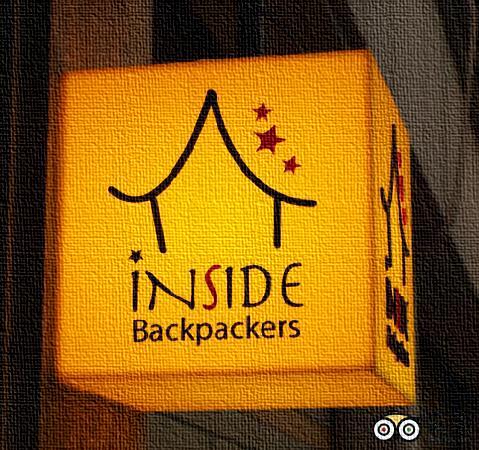 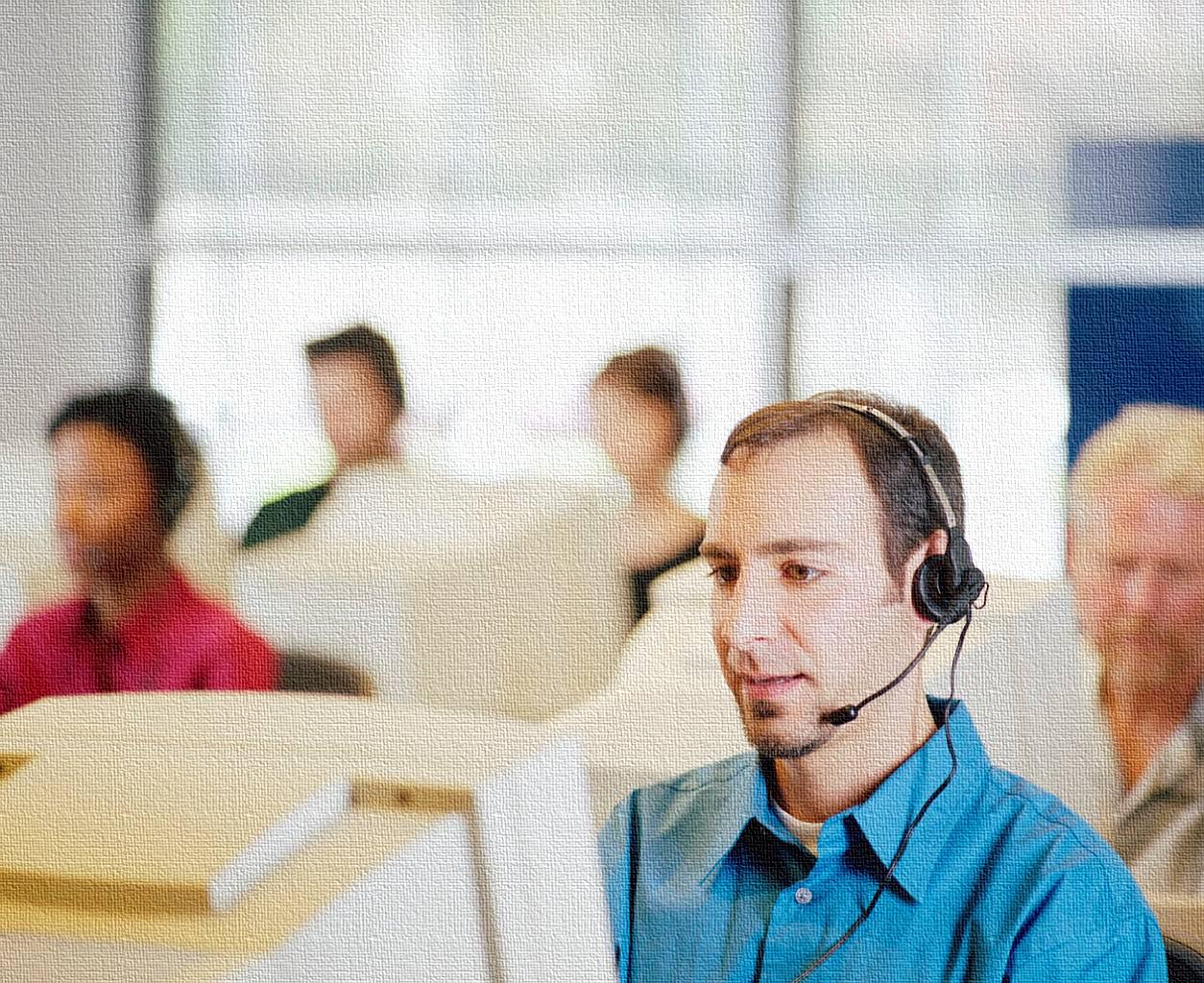 主动营销能力
客户满意度回访得分
与门店酬金直接挂钩
业务处理能力
现场管理能力
服务亲和力
考 核 创 新
2008
内部评审
2009
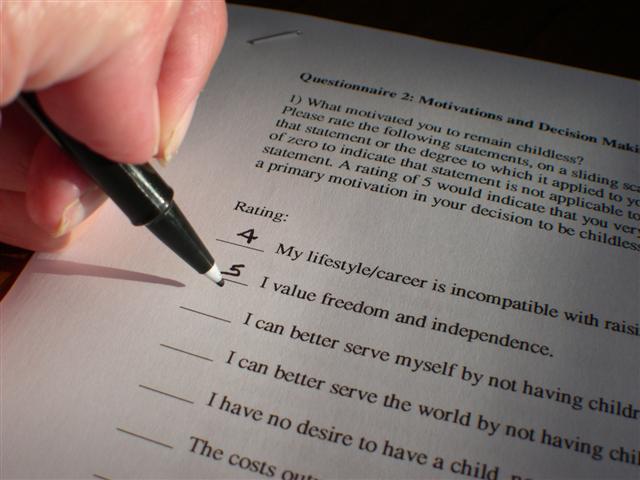 2010
第三方综合测评
客户满意度回访
营业厅整体服务水平
目前现状
数据一
数据二
上半年平均得分 
82.79
上半年平均得分
83.30
季度达标值
选题理由
总体
更新
观念
服务质量水平
内容
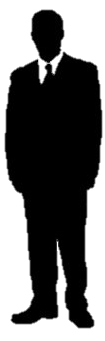 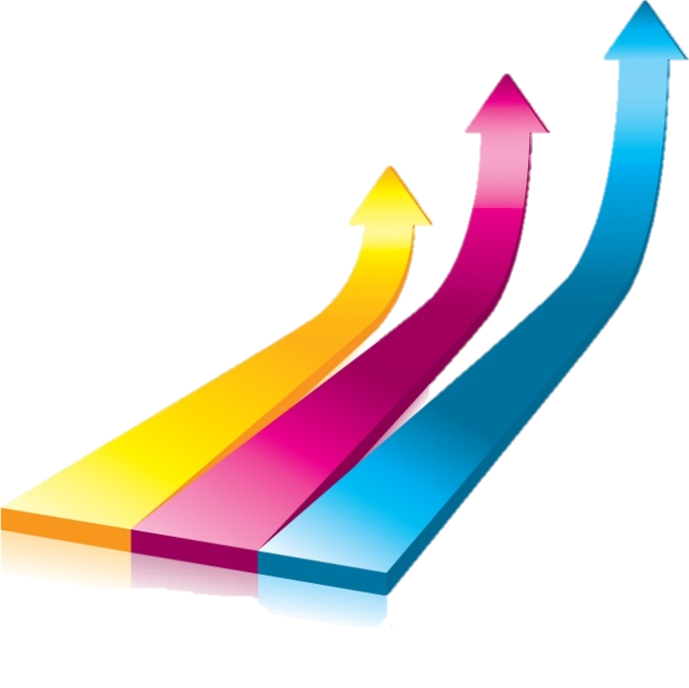 提高
重视程度
客户满意度
提升公司的竞争力
内容
加强
执行力
目标设定
目标
内容
内容
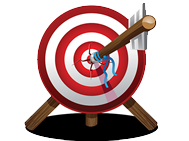 活动开展情况
课题小组人员挂靠管理门店
lee
leo
xx
内容
内容
内容
zoe
jeny
COO
CFO
活动开展情况
服务能力培训
内容3
内容2
内容1
内容2
内容3
概述2
内容4
内容1
概述1
概述3
内容1
内容4
内容2
内容5
内容3
内容6
活动开展情况
及时汇报活动情况
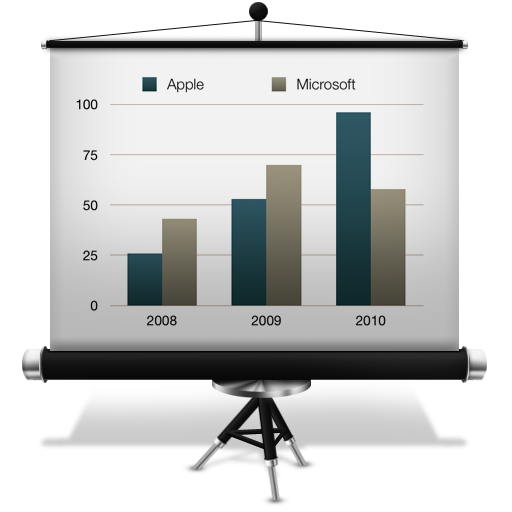 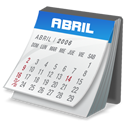 每月进度汇报
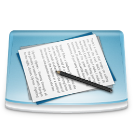 轨迹记录
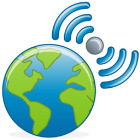 投稿报道
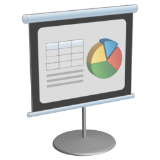 调研会汇报
活动成果
数据
活动成果
内容
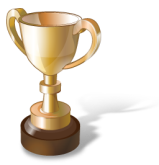 说明
说明
说明
[Speaker Notes: 6]
活动成果
说明
活动成果
可复制性
效益性
可延续性
创新性
影响性
说明
说明
说明
说明
说明
工作启发
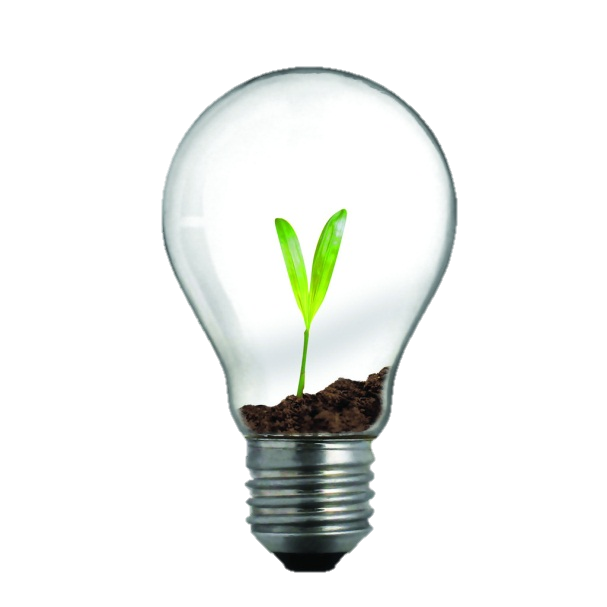 总结
总结
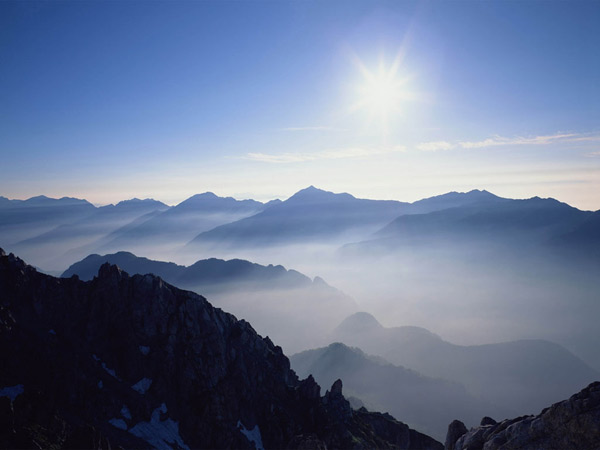 结束语
www.51pptmoban.com 收集整理
谢谢各位！
Designed by Bread Presentation